Николай Алексеевич Некрасов«Крестьянские дети»
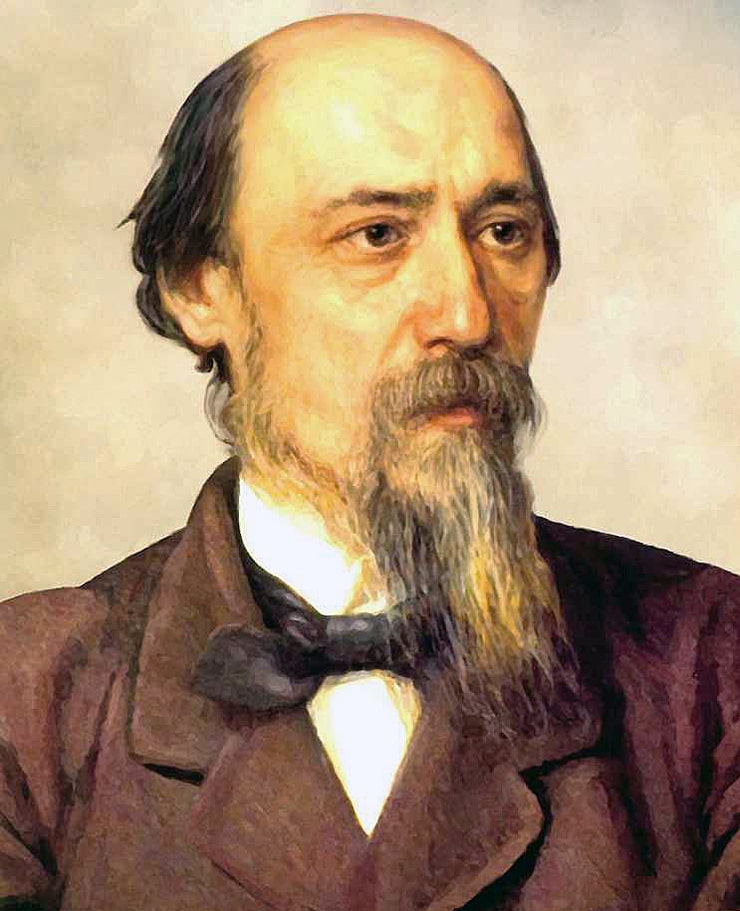 Внешний вид детей
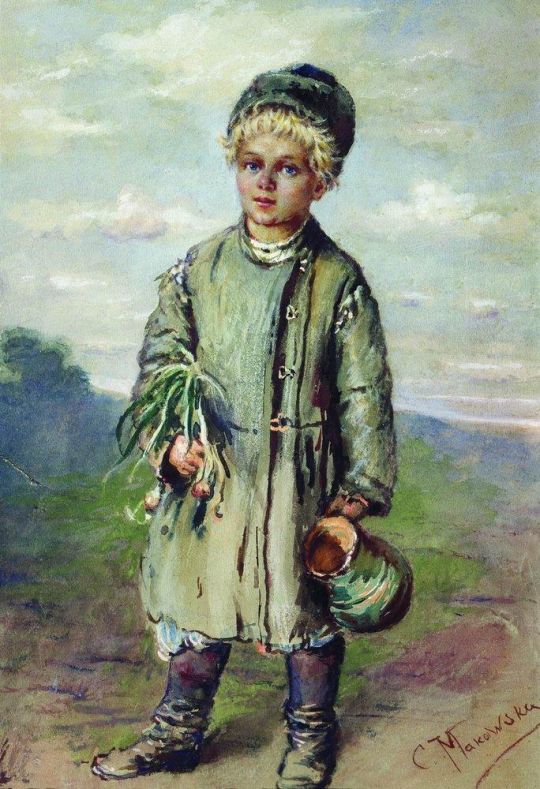 Детский досуг
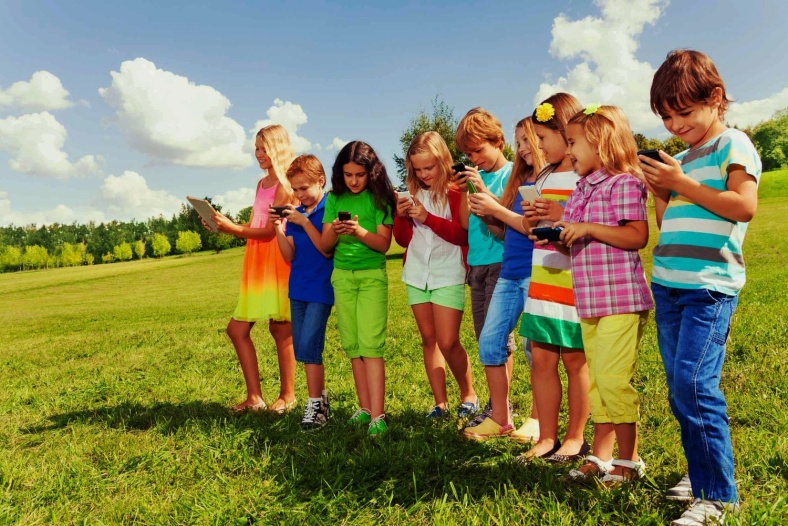 Питание детей
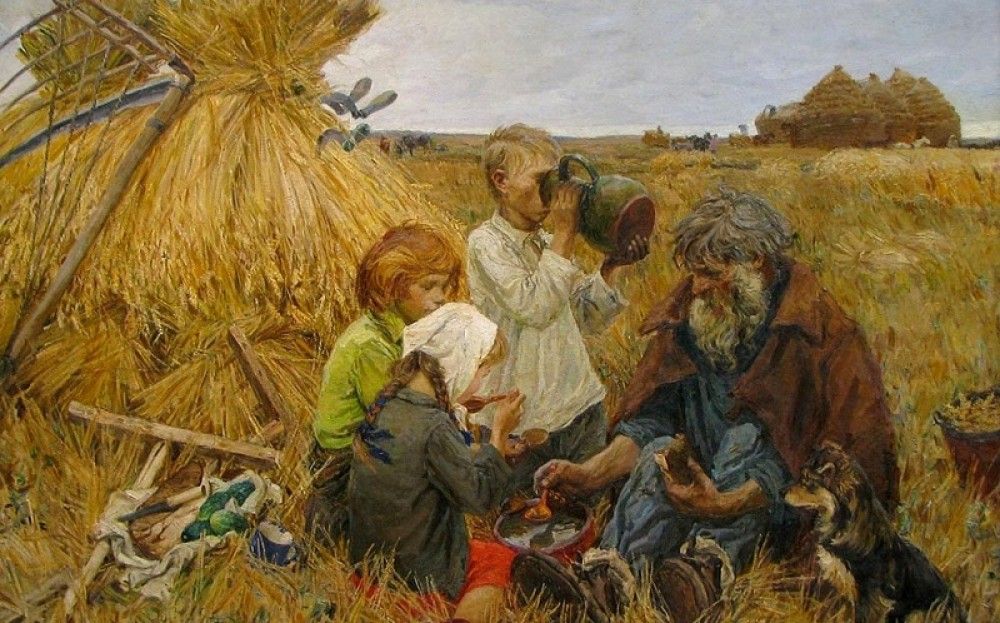 Детские игры
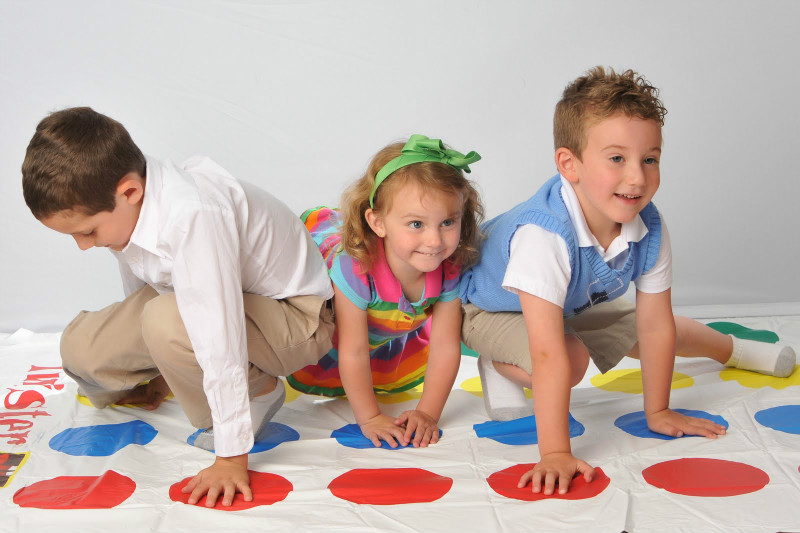 Детское «катание»
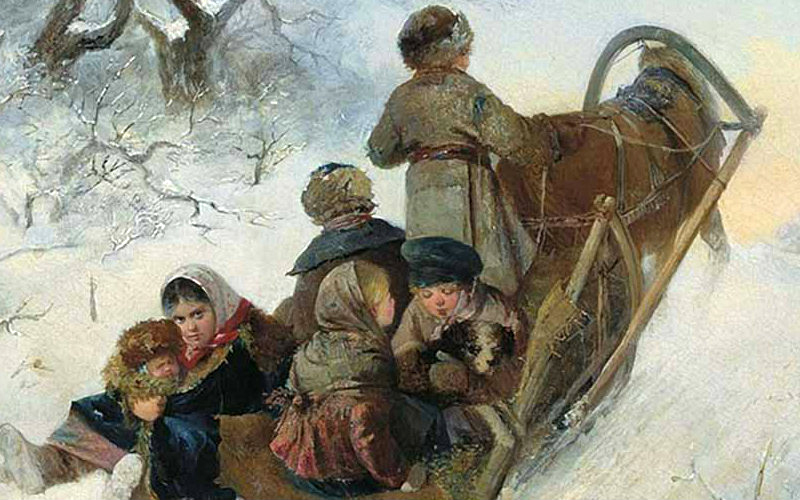